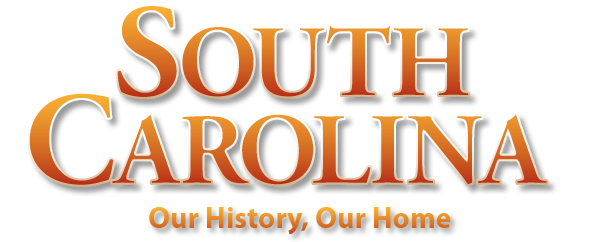 Chapter 10: Reconstructing the Nation and the State
STUDY PRESENTATION
© 2022 Clairmont Press
Section 1: Political Reconstruction on the National Level 
Section 2: Reconstruction in South Carolina  
Section 3: The Economy During Reconstruction
Section 4: The Violent End of Reconstruction
2
Section 1: Political Reconstruction on the National Level
Essential Question: What competing beliefs affected the reconstruction of the South after the Civil War?
3
Section 1: Political Reconstruction on the National Level
What terms do I need to know? 
Reconstruction
Freedmen’s Bureau
Black Codes
Radical Republicans
impeach
carpetbaggers
scalawags
4
Introduction
Robert Smalls and Martin W. Gary were important in South Carolina politics after the Civil War.
Robert Smalls:
	runaway slave, Republican
	His political power weakened when white Democrats regained control of the state government in 1877.
Martin W. Gary:
white lawyer, Democrat
His actions helped Democrats regain control of the state government, removing politicians like Robert Smalls.
5
Presidential Reconstruction & The Freedman’s Bureau
Reconstruction means “a period of rebuilding.”
President Abraham Lincoln wanted two things:
	to rebuild the Union by winning over the seceded   	Southern states
 the South to accept the freedom of slaves
Lincoln helped to establish The Freedmen’s Bureau.
main purpose was to help poor blacks (and many poor whites) 
provided  food and medical services, gave means of transportation to broken slave families, set up schools, helped freedmen find fair work
6
The Black Codes
Black Codes were a series of harsh laws meant to restrict freedmen.
took away many rights already given to freedmen
differed from state to state
meant to restrict relations between black and white people
Whites did not want blacks to have the same rights and status.
This Civil War map marks the line between the North (blue) and the South (red).
7
An Age of Anxiety
Whites were nervous about a society made up mostly of former slaves.
Whites feared retaliation from former, mistreated slaves, and they wanted blacks to be carefully watched.
Blacks feared that whites would re-establish something similar to slavery.
Some freedmen, who worked under white landowners, were still treated with violence like slaves.
8
Northern Reaction to the Black Codes
The North had a negative reaction to the Black Codes.
The North had fought for the end of slavery, and they did not want something similar to be established.
Northerners in favor of the freedmen and changes in the behavior of the South were called Radical Republicans.
In 1866, the Civil Rights Act was passed by Congress; it removed state laws, like the Black Codes, which were discriminatory on the basis of race.
9
The President versus the Congress
President Johnson’s (1865-1869) administration operated under confusion, strain, and disorder.
Republican Congress and Johnson disagreed.
President Johnson was impeached, but he kept his presidency.
impeach – to bring charges against a public official who is still in office
The Fourteenth Amendment, 1866
gave citizenship to black Americans (the Dred Scott decision [1857] said that blacks were not citizens)
gave equal protection to all citizens under the law
Radical Republicans in Congress placed new requirements on seceded states.
10
Congressional Reconstruction (or Radical Reconstruction)
New state governments were created by the former Confederate states.
New state governments consisted mainly of:
Carpetbaggers - name given by white southerners to northerners, black or white, who came to the south after the war
Scalawags – name given to southern whites who cooperated with blacks and Republicans
Blacks
All former Confederates states under Republican control, but for different spans of time
Democratic Party was associated with southerners and the traumatic Civil War.
11
Congressional Reconstruction (or Radical Reconstruction) - continued
President Ulysses S. Grant (1869-1877)
Grant was honest, but his administration has been called one of the most corrupt in American history.
corruption among his cabinet members, including personal secretary
Grant had difficulty dealing with Reconstruction in the South because of corruption problems.
The nation was conflicted as to how Reconstruction of southern states should occur.
Return to Main Menu
12